Neonatal Abstinence Syndrome
Prepared and presented by Jody Gray, MSN, APN, WHNP, ECC,  Comprehend, Inc.
Spring 2022			 
with information shared by
Diana Frankenburger, MSN, RNC-OB, CCE, CLS
for Project SCOPE, University of KY.
 in Fall 2021
Learning Objectives
Define Neonatal Abstinence Syndrome (NAS) and recognize its symptoms and scope of the problem
Understand potential short and long term effects of NAS
Learn about the early non-pharmacological and pharmacological interventions for treatment of infants with NAS and pregnant women with SUD
Recognize supportive measures for  infants, children and parents throughout early childhood
Recognize community resources and interventions for families, educators and those who work with young children
What is Neonatal Abstinence Syndrome?
Neonatal Abstinence Syndrome, or NAS, is a condition that occurs in a Newborn baby who has been exposed to maternal intake of drugs, usually opiods, in utero, and is experiencing the effects of no longer being exposed to them once born.
Signs are first seen within a few days (48-72 hours) of birth and include:
High pitched, inconsolable crying
Tremors, jittering, shaking of arms, legs or face
Tense body, legs and arms/ Increased muscle tone
Poor sucking during feeding time/ frantic sucking of fists, fingers, thumbs
Rapid breathing/ Nasal Flaring/Chest retractions
Frequent yawning
Sneezing, stuffy nose
Vomiting/ spitting up or diarrhea
Skin rashes/ mottling of skin
Sweating/ Fever

Cincinnati Children’s Hospital 2022 (www.cincinatichildren’s.org/health/n/nas)
Results of Fetal Opioid Exposure
Increase in health care spending for prolonged hospitalizations for infants
50-80% of opioid exposed infants develop NAS symptoms
 Acute Symptoms can last up to 60 days after birth. 
Babies are irritable and can be difficult to care for
NAS Babies who go home undetected and untreated are at risk for abuse and neglect
Babies who receive prolonged treatment in hospital ( border babies) are separated from parents or caregivers, therefore bonding is at risk, which also increases risk of abuse or neglect when child returns to parent or caregiver. 
https://www.acog.org/clinical/clinical-guidance/committee-opinion/articles/2017/08/opioid-use-and-opioid-use-disorder-in-pregnancy
Other Effects
Prenatal Opioid exposure has been associated with
Poor fetal growth
Stillbirth
Some specific birth defects
Specific Heart Defects of the valves and chambers
Spina Bifida (2.2 times more likely among women who use opioids in first trimester or 5.9 /1,000 among women who use opioids)
Gastrochisis (Internal Organs develop outside the abdomen)
Types of birth defects are tied to the stage of fetal development in which drug exposure occurred

Long term effects are still under study 

Broussard, et al, Am. J. Obstet Gynecol 2011 Apr
The Opioid Crisis : Scope of the Problem
Opioid crisis in America is a public health emergency (2019 Data)
10.1 million Americans age 12 or older misused prescription meds
This is 1 million less than in the year 2017, so some progress was made
9.7 million misused Rx pain killers, the balance used heroin
2.6 million had opioid use disorder
 In 2018:  There were 47,872 deaths from unintentional overdose in US; 
2 of 3 deaths involved an opioid. 
Kentucky showed no “statistically significant” increase in these numbers between 2018 and 2019. 
140 deaths in 2018; 152 deaths in 2019 
However, the impact of the crisis on communities and families is profound. 
Long term effects will reverberate in the communities for years to come
Use of heroin and pain medications by women in US has nearly doubled since 2009
Hospital delivery records indicate quadrupling of opioid use disorder since 1999, hence, increasing the incidence of neonatal exposure and therefore, NAS. 
National stats as of 2018 indicate 5.6 per 1,000 US pregnant women are using opioids
Center for Disease Control and Prevention (cdc.gov/drugoverdose/ deaths/ heroin 2018-2019)
(Kondili & Duryea, 2019)
US Department of Health and Human Service, 2019)
Kentucky and Opioid Use : 
Rate of NAS in Kentucky is 2-3x 
times higher than the national rate
Incidence of NAS has increased proportionately with incidence of opioid use. 
NAS has been mandated to be reported to State Health Departments by providers of newborn care since 2013
Can be shared with other state and local agencies for community assessment, planning and programming
Incidence is highest in Southeastern KY. 
State rate for Kentucky is 23/1,000 hospital births.
Buffalo Trace district is reported as 27/1,000 ( 2019 numbers)
Reporting is haphazard and is only as good as those who are identifying and reporting the data. 
Often underestimated. 
Often symptoms are overlooked or baby goes home too soon. Sx. start in 48-72 hours.
Scioto Co. in southern Ohio ( near Greenup and Lewis Co. Ky ) has reported 3x the national incidence for several years, but they are skilled at detection and reporting, owing to being on the front lines of identifying and treating NAS since the early 2000s.

Jilani, Frey and Pepin, et al. NAS - Six States, 2013-2017
 Morbidity and Mortality Weekly Report January 2019; 68:6-10
Community Action of Scioto Co. June 2021
Defining/ Evaluating NAS (Neonatal Abstinence Syndrome)
NAS is characterized as an infant’s response to withdrawal of prescribed or illicit medications or substances they were exposed to in utero.  
This withdrawal may be potentiated (increased) by other medications or substances including nicotine and caffeine.
Infant response is evaluated using one of several scoring tools every 2-3 hours. 
Most popular: Finnegan Neonatal Abstinence Scoring Tool (next slide)
Scoring involves evaluating how the infant functions in specific areas and scores response from normal to mild, moderate, or severe dysfunction. 

	Reddy, et al.,2017
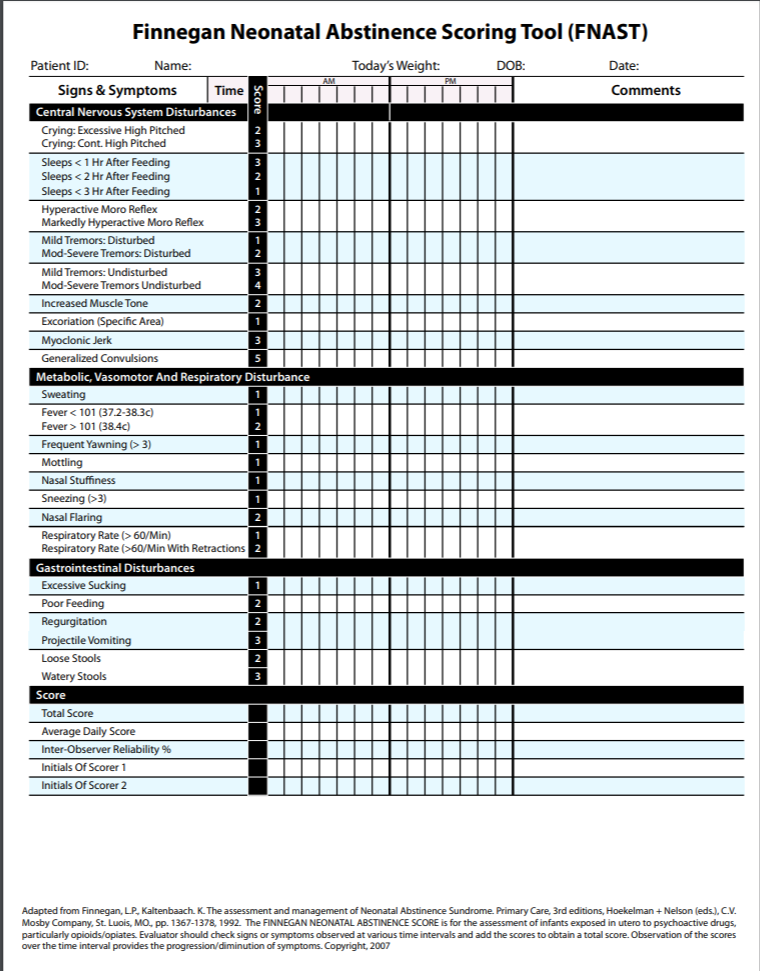 Short-term Dysfunction and Symptoms of NAS are reflected in Finnegan Scoring
Central Nervous System 
high pitched cry, irritability, hypertonia, hyperreflexia, difficulty sleeping (hyperactive reflexes and mm tone, jerking, tremors, seizures) 
Gastrointestinal System 
disorganized swallow and suck, poor feeding, weight loss, loose stools, spitting up
Autonomic Nervous System 
Hyperthermia (fever), nasal stuffiness and flaring , sweating, sneezing, mottled skin, yawning, tachypnea (rapid breathing and chest retractions)
Symptoms of changes in neurotransmitters in the brain after loss of opioid supply (Withdrawal)
Dopamine decrease
Hyperirritability
Anxiety
Serotonin decrease
Sleep deprivation
Sleep fragmentation
Noradrenaline
Increase
Hyperthermia
Hypertension
Tremors
Tachycardia
Acetylcholine Increase
Diarrhea
Vomiting
Yawning
Sneezing
Sweating
(Kocherlakota, 2014)
NAS Crying : Shrill, High Pitched, 			Inconsolable due to withdrawal
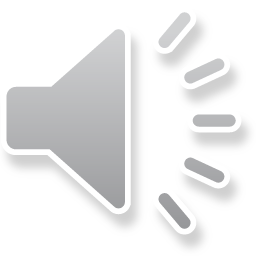 When Should Treatment for NAS Begin?
Evaluation of need begins when symptoms begin (monitored from birth)
Symptoms usually appear within 72 hours after birth
Scoring occurs every 2-4 hours
A score >8 in 3 consecutive scorings or >12 in two consecutive scorings are considered positive
 Usual length of stay for evaluation: 5 days 
If baby goes home sooner, symptoms may be missed and baby may not be treated adequately, putting baby at risk for neglect or abuse. 


Kondili & Duryea, 2019
ACOG, 2017
Why Treat Pregnant Women with Opioid Agonists like Subutex?
Prevents opioid withdrawal symptoms during pregnancy. Hard for mother and growing fetus alike. 
Decreases maternal use of non-medical opioids, such as street drugs
Improves adherence to prenatal care/ access to info
In combination with prenatal care, decreases risk of OB Complications
IUGR, abruption, preterm labor, fetal death
Decreases participation in high-risk behaviors, STIs, violence
Decreases risk of relapse during pregnancy

ACOG Committee Opinion Number 711, 2017
What About Medically Supervised Withdrawal for Pregnant Women ?
Often requires prolonged inpatient care or intensive outpatient care
Associated with higher relapse rates (59-90%) than Opioid Agonist Use
Accidental overdose is more common post withdrawal due to loss of tolerance
Decreased adherence to prenatal care/ lost to care
Higher obstetrical complications
Poorer pregnancy outcomes
Increased fetal stress or death


ACOG Committee Opinion Number 711, 2017
Responsible Care During Pregnancy
Obstetricians must use screening tools to evaluate all patients for SUD
Obstetricians must be educated on the risks and benefits of Opioid Agonist Therapy during pregnancy AND MUST EDUCATE THEIR PATIENTS about these risks and benefits
Methadone: Prescribed by Addiction Medicine Specialist in licensed outpatient setting with daily dosing/dispensing
Patients stable on Methadone should continue it. Not the best treatment during pregnancy, but SAFE during pregnancy
Dosage may require adjustment during pregnancy. 
Buprenorphine ( Subutex ) (Partial opioid agonist): Different than Suboxone. No Naloxone. 
CAN BE prescribed by OB Care Provider with specialized training (Lexington, Cincinnati, Louisville)
Can be self-administered, prescribed in office setting, decreased stigma
Better outcomes for babies. Fewer NAS symptoms for shorter duration (1-2 weeks)
Buprenorphine has increased street value/potential for diversion, therefore given in office.
Buprenorphine is given sublingually at time of appointment (dangerous to fetus if injected)
Naltrexone  (Vivitrol ) is not currently recommended in pregnancy (opioid antagonist)
Risk of NAS symptoms with Opioid Agonist Therapy still exists, however, timeline is shorter. 
Must be communicated to pt and family during the pregnancy for realistic expectations
	ACOG Committee Opinion Number 711, 2017
	Reddy, et al., 2017, Wong, et al. 2018
Non-Pharmacological Supports for the Mother/ Baby Dyad
Breastfeeding is encouraged and supported when appropriate (ACOG, ABM)
Rooming in (AAP, ACOG)
Maternal involvement- Bonding and Attachment
Skin to skin (Kangaroo Care)
Infant massage, positioning 
5 Ss Soothing Techniques: 
Swaddle, Side or Stomach lying, Shushing, Swinging, Sucking



Kondili & Duryea, 2019
Dr. Harvey Karp,  “Happiest Baby on the Block”  2022
 https://www.happiestbaby.com/blogs/baby/the-5-s-s-for-soothing-babies
Prenatal Support for Mothers
Stabilization of Addiction, preferably through a program
Prenatal Care and Education throughout the pregnancy
Group and Individual Therapy
Social Service Support
Peer Support
NAS Symptom Reduction Training for all caregivers
Breastfeeding encouragement
Smoking Reduction/Cessation
Impact of Group(Centering) Prenatal Sessions
For every prenatal session attended, a patient was 13-18% more likely to have a negative screen for illicit  drugs on admission (Adams, 2017). 
Tracking patients’ progress though educational offerings
Incentives for completion
Involvement of Hospital staff (Neonatologists, PTs, RNs, IBCLCs, Music Therapist)
Empowers women to have tools for assisting infants through withdrawal. Gives them knowledge and decreases fear/anxiety about how to help 
“Evidence suggests patients have better prenatal knowledge, feel more ready for labor and delivery, are more satisfied with care in prenatal care groups, and initiate breastfeeding more often. There is no evidence that suggests that group prenatal care causes harm.”
https://www.acog.org/clinical/clinical-guidance/committee-opinion/articles/2018/03/group-prenatal-care
[Speaker Notes: As the impact of these group educational sessions was recognized, they were expanded and women are now required to complete sessions prior to delivery if possible. To help encourage this, we received a grant from MOD to provide car seats and packnplays to women who complete the curriculum. We are also using a similar education in surrounding communities via telehealth and group prenatal education, to decrease NAS in those areas as well.]
Breastfeeding Research:
Women who have appropriate drug screens are encouraged to breastfeed (ABM Protocol, 2015)
Breastfeeding decreases NAS symptoms in infants (Kondili & Duryea, 2019).
Breastfed infants are less likely to require medication for withdrawal   (Kondili & Duryea, 2019). 
Women who have relapsed in the 30 days prior to delivery should not breastfeed (ABM Protocol, 2015).
Women who have relapsed in 30-90 days prior should be evaluated case by case (ABM Protocol, 2015)
Breastfeeding reinforces sobriety, bonding, and self-esteem. The biggest benefit is likely skin to skin contact and participation in care at the bedside which can translate into better bonding (Saia, et al., 2016).
[Speaker Notes: We provide this information in clinic. In our current setting, women are not evaluated case by case if they have less than 90 days of appropriate screens. They must have 90 days.]
Hospital Support: Keeping Moms and Babies Together
Staff trained in Trauma-Informed Care
Nurses receive ongoing training/evaluation in Finnegan Scoring
Rooming In
Nurses teach/encourage non-pharmacological soothing techniques: skin to skin, swaddling, white noise, swaying, rocking, pacifiers, calm environment
Lactation Consultants for Breastfeeding
Avoid alcohol wipes (use water wipes or 4x4s with sterile water; Aquaphor for breakdown)
Encourage Safe Sleep environments/practices
Dedicated Unit/Space/Staff for NAS
Care by Parent
Why Care By Parent?
AAP states first line of therapy for babies being evaluated for NAS is non-pharmacological supportive care (Highleyman, L., 2017). 
Studies using Rooming-in models that keep mothers and infants together have found a decrease in the number of infants requiring pharmacological treatment and a decrease in infants’ length of stay (Knopf, 2018).
Rooming-in increases breastfeeding rates, decreases need for medication for NAS, and cuts average cost of treatment by 50%. (Knopf, 2018),(McQueen, 2018).
[Speaker Notes: Evidence now supports care by parent as the most effective way to decrease NAS symptoms and pharmacological treatment. Care by parent starts with delivery, and continues throughout mom’s stay on our MBU.  
We prepare our moms to stay with their infants throughout their hospitalization.]
Pharmacological Supports
Morphine:   (average Length of Stay (LOS) 21 days)
Methadone: (average LOS 14-21days)
Buprenorphine: (average LOS 9-15 days)
Clonidine (Suppresses CNS activity): adjunctive; may assist in decreasing Length Of Stay (LOS).
Phenobarbital (anti- seizure): adjunctive; may assist in decreasing LOS (Kondili & Duryea, 2019). 
Treatment is considered adequate if the infant has rhythmic sleep and feeding cycles and appropriate weight gain (Reddy, et al., 2017).
NAS Babies can go home/ be released from hospital when Baby
Is feeding well
Is sleeping well
Is gaining weight
Has a good NAS score (Finnegan Score Sheet < 8) 

March of Dimes, 2022
https://www.marchofdimes.org/complications/neonatal-abstinence-syndrome-(nas).aspx#
Short and Long Term Effects: Drugs, Environment, Genetics
Like prematurity, issues don’t resolve with infancy
More studies are needed to evaluate long term effects of NAS
When looking at long term effects, there are not simple pathways to clear data
Lifestyle, economic, genetic, and social issues surrounding the development of these children have to be considered
Parenting styles. Nurturing of the child and by whom.
NAS may lead to long-term health and development problems, including hearing and vision problems and problems with learning and behavior
March of Dimes 2022 
https://www.marchofdimes.org/complications/neonatal-abstinence-syndrome-(nas).aspx#
Support may be needed mentally and physically through young adulthood. 
Oei, 2019
What is suspected about long term effects of NAS based on what we know NOW
Developmental delays. Children don’t reach developmental milestones when expected. Developmental milestones are skills and activities that most children can do at a certain age, like sitting, walking, talking, having social skills and having thinking skills.
Motor problems such as problems with baby’s bones, muscles and movement.
Behavior and learning problems. Babies with NAS are more likely than babies who don’t have NAS to be checked for learning problems and to get special education services in school. 
Speech and language problems
Sleep problems
Ear infections 
Vision problems
March of Dimes 2022 
https://www.marchofdimes.org/complications/neonatal-abstinence-syndrome-(nas).aspx#
First longitudinal Study of babies born with NAS between 2007 and 2011
In this study, children born with NAS were more likely than children without NAS to:
Be evaluated for an educational disability
Be diagnosed with developmental delays or speech or language impairment
Receive classroom support or speech therapy.
These findings suggest that children born with NAS could have learning challenges in childhood and beyond.
These findings support the need for more studies to better understand the longer-term effects for children born with NAS.
Researchers linked birth certificate data of children born with NAS and children born without NAS to Tennessee Department of Education data to track special education service use during early childhood (3-8 years of age). 
CDC.gov (2019) Body and Mind; Classroom Resources for Teachers 
https://www.cdc.gov/healthyschools/bam/disabilities/nas-educational-disabilities.htm
Continued Support for Infants and Mothers
Attachment is sometimes very difficult for mothers with SUD, either because of a lack of attachment from their own mothers, not being able to parent their infants from birth, or other struggles in their recovery or SUD
Women/infants are often lost to care after delivery, making follow up and continued support difficult. 
Referral to home visiting programs while in hospital can help
Home Based Visitation Programs (HANDS)
First Steps for Developmental Delays
Family Resources (FRYSC) for ongoing support for family
Continued Medically Assisted Treatment (MAT) for Mom until the woman feels ready to cease treatment may allow better accountability and access to healthcare for them and their children.
Drug and Substance Use Treatment Programs and Facilities
Parents and Providers to be vigilant and refer to experts for:
Developmental delays and problems with motor and learning skills and behavior
  Problems with nutrition and growth
  Problems with hearing and vision
Services include therapy to help a child talk, walk, learn self-help skills and interact with others. 
Getting services as early as possible ( < age 3 )  can help improve child’s development.
Referral to MD, HANDS, First Steps
Beyond Birth for Mother
Continuation of support/care after delivery/ therapy for up to 5 years
Parenting Classes approved for DCBS (Nurturing Parenting)
Attorney services as needed
Job Prep Services KY Dept of Vocational Rehab
GED assistance KY Career Center
Group and Individual Therapy
Peer Support
Medically Assisted Therapy available
It takes a Village
Coordinated multisystem approach for pregnant women with SUD
Non-pharmacological therapies for NAS babies must be taught and encouraged to families and support persons
Women and families must feel supported and empowered to help their infants during evaluation/ treatment for NAS
Continued support and attachment assessment in first year
Home-based programs show promise in improving outcomes for children long term with continued resources
Support ongoing research into NAS
Support PREVENTION of drug use among those of childbearing age 
Encourage life skills/ good decision making among growing children

Kondili  & Duryea, 2019
Oei, 2019
Questions ? More Details?Interest in more Community Engagement around this issue? Other places to present?Contact Jody Gray, MSN, APRN, ECC @jgray@comprehendinc.org work cell phone: 606-375 7407
References
ACOG Committee Opinion (2017). Opioid use and opioid disorder in pregnancy, Number 711. Retrieved from : https://www.acog.org/clinical/clinical-guidance/committee-opinion/articles/2017/08/opioid-use-and-opioid-use-disorder-in-pregnancy
Adams, E. (2017). PATHways program demonstrates success of evidence-based, collaborative approaches to perinatal opioid treatment. UKnow:  University of Kentucky News. Retrieved from:  https://uknow.uky.edu/uk-healthcare/pathways-program-demonstrates-success-evidence-based-collaborative-approaches.
Casper, T., & Arbour, M. (2014). Evidence-based nurse-driven interventions for the care of newborns with neonatal abstinence syndrome, Advances in Neonatal Care, 14(6): p. 376-380. doi: 10.1097/ANC.0000000000000118. 
Highleyman, L. (2017). New approaches help babies get through opioid withdrawal, MedPage Today, May 12, 2017. Retrieved from: http://www.medpagetoday.com/meetingcoverage/pas/65259. 
Knopf, A. (2018) More research needed on NAS, but evidence for breastfeeding and rooming in is clear, Alcoholism and Drug Abuse Weekly, 30(15): 1-3. Retrieved from: http://dx.doi.org.ezproxy.uky.edu/10.1002/adaw.31921 
Kocherlakota, P. (2014). Neonatal Abstinence Syndrome, Pediatrics, 134(2): p.e-547-e-561. doi:10.1542/peds.2013-3524
.
References cont’d
Kondili,E. & Duryea,D. (2019) The role of mother-infant bond in neonatal abstinence syndrome (NAS) management, Archives of Psychiatric Nursing, 33(3): p. 267-274. 
March of Dimes (2022) Neonatal Abstinence Syndrome (NAS) Retrieved from: https://www.marchofdimes.org/complications/neonatal-abstinence-syndrome-(nas).aspx#
McQueen, K. (2018). Rooming-in could be an effective non-pharmacological treatment for infants with neonatal abstinence syndrome, Evidence Based Nursing. doi: 10.1136/eb-2018-102948. 
Oei, J.L.(2019). After NAS, Seminars in Fetal and Neonatal Medicine, 24(2019): 161-165. Retrieved from https://doi.org/10.1016/j.siny.2019.01.012
Reddy, U., Davis, J., Ren, Z., & Green, M. (2017). Opioid use in pregnancy, neonatal abstinence syndrome, and childhood outcomes, Obstetrics & Gynecology, 130:1, p. 10-27. 
Reece-Stremtan, S., Marinelli, K. (2015). ABM clinical protocol #21: Guidelines for breastfeeding and substance use or substance use disorder, revised 2015, Breastfeeding Medicine, 10(3): 135-141. doi: 10.1089/bfm.2015.9992
Saia,K., Schiff, D., Wachman, E., Mehta, Pl., Vilkins, A., Sia, M., Price, J., Samura, T., DeAngelis, J., Jackson, C., Emmer, S., Shaw, D., & Bagley, S. (2016). Caring for pregnant women with opioid use disorder in the USA: Expanding and improving treatment, Current Obstetrics and Gynecology Report, 5:257-263. doi: 10.1007/s13669-016-0168-9.
Wong, J., Saver, B., Scanlan, J. M., Giantusos, L. P., Bhakta, Y., Walsh, J., . . . Rudolf, V. (2018). Does maternal buprenorphine dose affect severity or incidence of neonatal abstinence syndrome? Journal of Addiction Medicine, 12(6), 435-441. doi: 10.1097/ADM.0000000000000427